Elektronická  učebnice - II. stupeň                     Základní škola Děčín VI, Na Stráni 879/2  – příspěvková organizace                                 Anglický jazyk
19.1 Pronouns, the verb LET(Zájmena, sloveso LET - nechat)
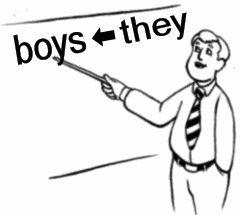 http://eslus.com/LESSONS/GRAMMAR/POS/pos6.htm
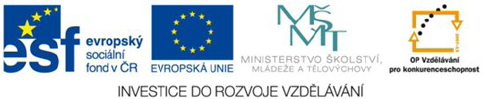 Autor: Mgr. Michaela Wernerová
Elektronická  učebnice - II. stupeň                       Základní škola Děčín VI, Na Stráni 879/2  – příspěvková organizace                              Anglický jazyk
19.2  What do we already know? 

           1.  We know that PRONOUNS replace NOUNS => My brother is very
                                                                                                  clever  .                        
                                                                                                  He is very clever.  
 
           2.  We know the SUBJECT PRONOUNS:
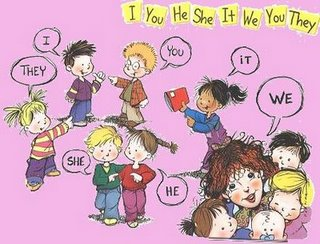 Elektronická  učebnice - II. stupeň                       Základní škola Děčín VI, Na Stráni 879/2  – příspěvková organizace                              Anglický jazyk
19.3  New terms


Pronoun - zájmeno
Adjective – přídavné jméno

Subject - podmět
Object - předmět
Possessive – přivlastňovací

Let – dovolit, nechat

Me – mně, mě, mi, mnou
You – tě, tebe, tobě, tebou
Him – jemu, jím, jeho, jej
Her – její, jí, jejími, ji
It – tomu, toho, tím

Us – nás, nám, námi
You – vás, vámi, vám
Them – je, jim, jich, jimi
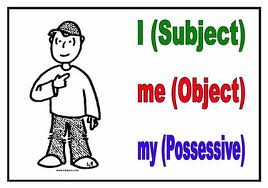 Elektronická  učebnice - II. stupeň                         Základní škola Děčín VI, Na Stráni 879/2  – příspěvková organizace                             Anglický jazyk
19.4  Object pronouns and possessive adjectives, LET
      
      (there is a difference between possessive pronouns and possessive adjective – see slide 6) 
1. Object pronouns – we use them as objects in a sentence 
For example: He sees me at school.         They invite us to the party.
                      I love you.                           My mum hates you.
                      They look at him.                He wants to talk to them.      
                      I give it to her.
                      I can see it in the book.   

We use object pronouns with the verb LET:
My parents let me go out with my friends.
Her sisters don´t let her borrow their clothes.
Our teacher lets us write homeworks at school. 
My boyfriend doesn´t let me dance with other boys.

2. Possessive adjectives – we use them to say that something 
BELONGS to somebody
For example: It is my brother.                   We write our homework.
                      I like your family.                She likes your photo. 
                      It is his idea.                         We have got our problems.
                      Her new dress is beautiful.
                      It´s its food.
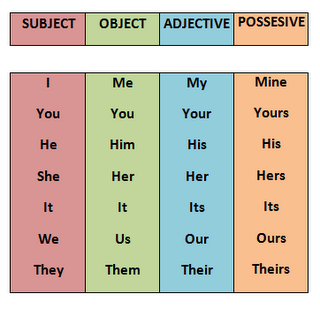 Elektronická  učebnice - II. stupeň                        Základní škola Děčín VI, Na Stráni 879/2  – příspěvková organizace                              Anglický jazyk
19.5  Exercises

Steve  is not English,  __________is Australian

Dominic and Kaye are in love,  __________ are going to get married.

This is Harry's first job and  __________ is very nervous.

Have __________ seen my new car?  No, __________ haven't.



Help __________ to prepare for my exam please.

Your dog always barks at night,  please tell __________ to stop.

Give __________ some water please, we are thirsty.


Alfred and Henry are in __________ car.

She is cleaning __________ teeth.

Tom is drinking __________ drink.

I am working on __________ homework.

Please give the dog __________ bone now.
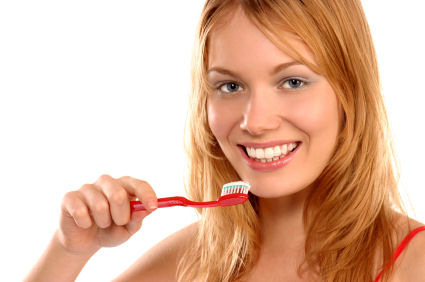 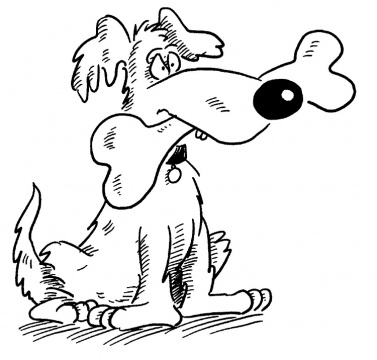 Elektronická  učebnice - II. stupeň                         Základní škola Děčín VI, Na Stráni 879/2  – příspěvková organizace                            Anglický jazyk
19.6  Something more difficult

Possessive adjectives x possessive pronouns

1. Compare these sentences and 
find the possessive word:

This is my book.  X  This book is mine.
It´s your T-shirt.   X  This T-shirt is your.

What is the difference?

http://www.englishlanguageguide.com/
english/grammar/possessive-pronoun.asp

2. Play BINGO
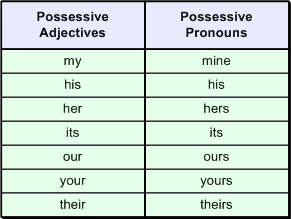 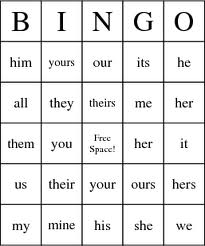 Elektronická  učebnice - II. stupeň                            Základní škola Děčín VI, Na Stráni 879/2  – příspěvková organizace                          Anglický jazyk
19.7  You and I – the Scorpions

Find all different kinds of pronouns that you know. How may pronouns can you see?

I lose control because of you babeI lose control when you look at me like thisthere's something in your eyes that is sayin' tonightI'm not a child anymore, life has opened the doorto a new exciting lifeI lose control when I'm close to you babeI lose control don't look at me like thisthere's something in your eyes, is this love at first sightlike a flower that grows, life just wants you to knowall the secrets of lifeIt's all written down in your lifelinesit's written down inside your heartYou and I just have a dreamto find our love a placewhere we can hide awayyou and I were just madeto love each other nowforever and a day
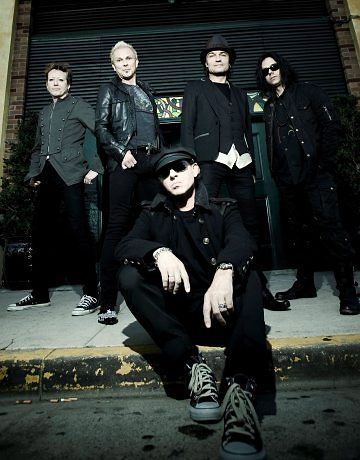 Elektronická  učebnice - II. stupeň                        Základní škola Děčín VI, Na Stráni 879/2  – příspěvková organizace                               Anglický jazyk
19.8  Test
________ don´t ________   __________ show________   
      ________ new car.
They, let, me, him, my
She, me, let, my, him
I, lets, me, her, your
Why, you, let, me, my

4.   Which sentence is incorrect?
a)   Let him go there, please.
b)   My parents don´t let me buy that.
c)   Look at me!
d)   Does your parents let you see
       their tests?


Správné odpovědi : 1c, 2d, 3a, 4d
Which sentence is correct?
My teacher don´t let me speak in the class.
Your parents don´t let their children to watch the movie.
My friends let him invite his family to the party.
My friends lets him invite his friends to the party.

2.   Find the object pronouns
my, your, their
mine, yours, ours
I, he, they
him, her, us
Elektronická  učebnice - II. stupeň                      Základní škola Děčín VI, Na Stráni 879/2  – příspěvková organizace                       	          Anglický jazyk
19.9   Použité zdroje, citace
http://frenchfrogslittleenglishpond.blogspot.com/2010/08/pronouns-and-possessives-posters.html
http://www.englishexercises.org/makeagame/viewgame.asp?id=2410
http://thebingomaker.com/index.php/bingo-cards/grammar-bingo-cards/pronoun-bingo-cards.html
http://ourbasic1.blogspot.com/2010/03/possessive-pronouns.html
http://soundtracksandmore.blogspot.com/2008/01/scorpions-discography.html
http://www.techbites.com/201005042668/myblog/blog/z0002-writing-4-engineers-possessive-adjectives-and-possessive-pronouns.html
http://www.hcglobalsummit.com/tag/teeth/
Elektronická  učebnice - II. stupeň                      Základní škola Děčín VI, Na Stráni 879/2  – příspěvková organizace                       	          Anglický jazyk
19.10   Anotace